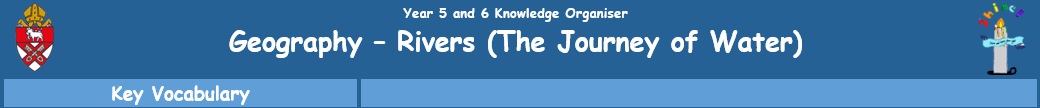 Year 3 and 4 Knowledge Organiser

Science – Electricity
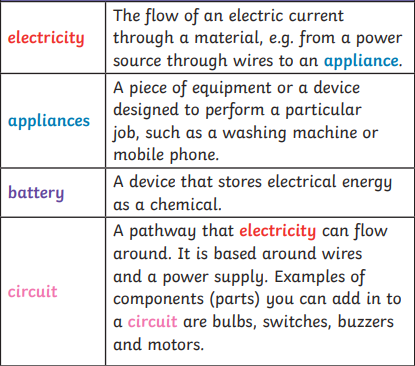 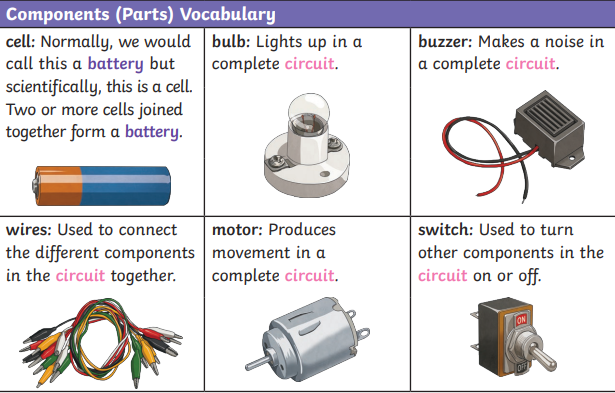 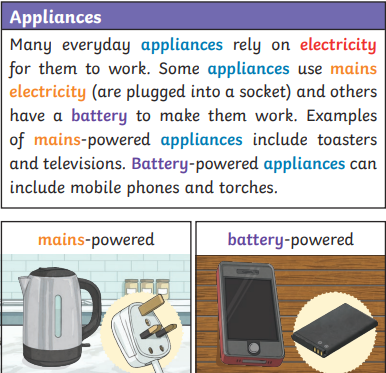 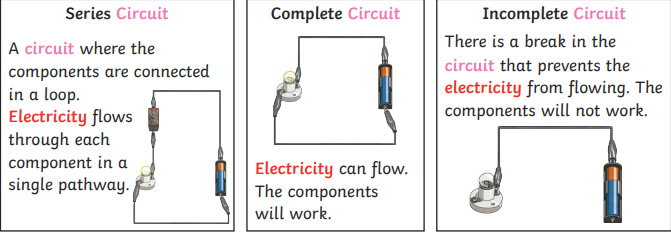 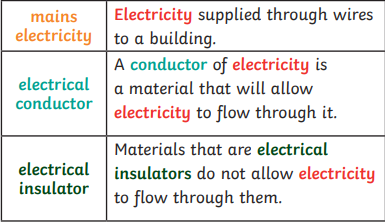 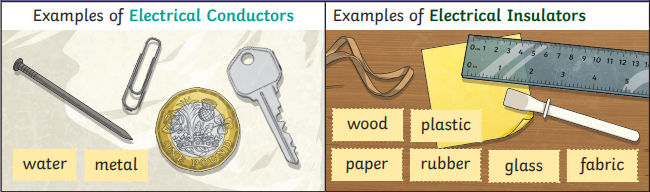